와인 전문 기업 ㈜에프엘코리아                            브랜드 문의 02)449-3151
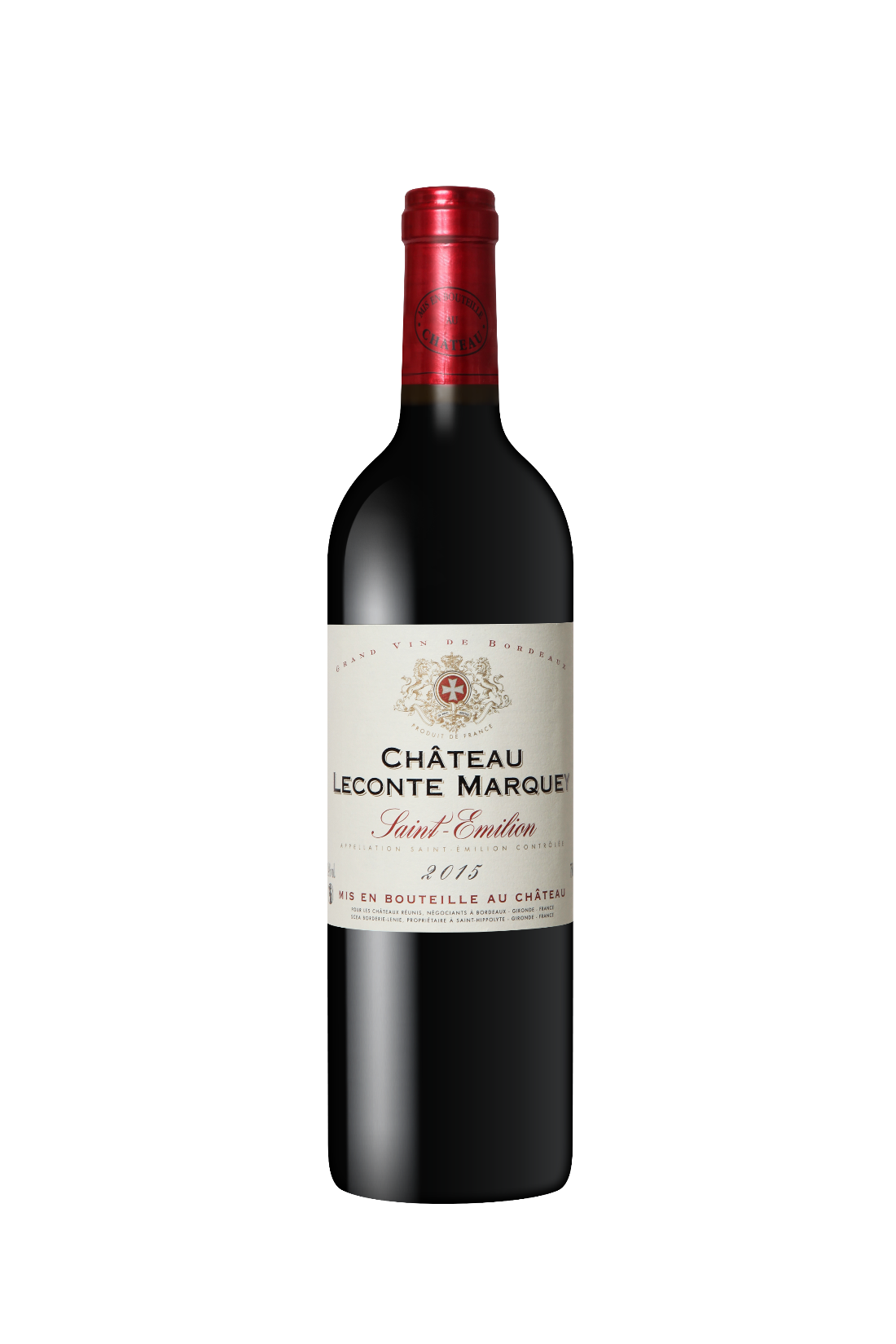 BRAND STORY / 브랜드 스토리
유네시코 지정 세계 문화 유산으로 오랫동안 잘 보존된 프랑스 생떼밀리옹 지역의 AOP와인, 샤또 르꽁뜨 마르끼는 생 이뽈리뜨(Saint Hippolyte) 마을에 위치한 장 폴 보더리 가문의 가족 경영 포도원으로 오랜 세월동안 가업을 이어 최고 품질의 와인 생산에 노력을 기울이고 있습니다.
14.5 헥타르의 점토질 석회 토양에서 충분한 양분을 기반으로 전체 면적 중 7 헥타르에서만 선별되어 콘크리트, 스테인리스 양조 탱크 혼합하는 기법으로 보다 과실 본연의 향과 스타일을 살리면서도 오크 숙성을 통해 완성도를 더하는 전통과 현대적인 기법의 아름다운 조화를 표현하고 있습니다.
PRODUCT INTRODUCTION / 제품 소개
샤또 르꽁뜨 마르끼 2018
생산지역 및 등급: 생떼밀리옹 AOP
포도품종:  멜롯 85%, 까베르네 프랑 10%, 까베르네 쇼비뇽 5% 
12~15개월 오크숙성 후 출하
매력적인 루비 레드 컬러
농 익은 과실의 은은한 아로마와  복합적인 과일의 풍부한 향
부드러운 타닌과 섬세하게 입 안에서 퍼지는 맛 그리고 바디 감

SELLING POINT / 주요 판매 포인트 및 한 줄 평
프랑스 대표 산지 생떼밀리옹의 세련된 느낌의 레드 와인
프랑스 대표산지 생떼밀리옹 
르꽁뜨 마르끼